Ventiladores / Respiradores
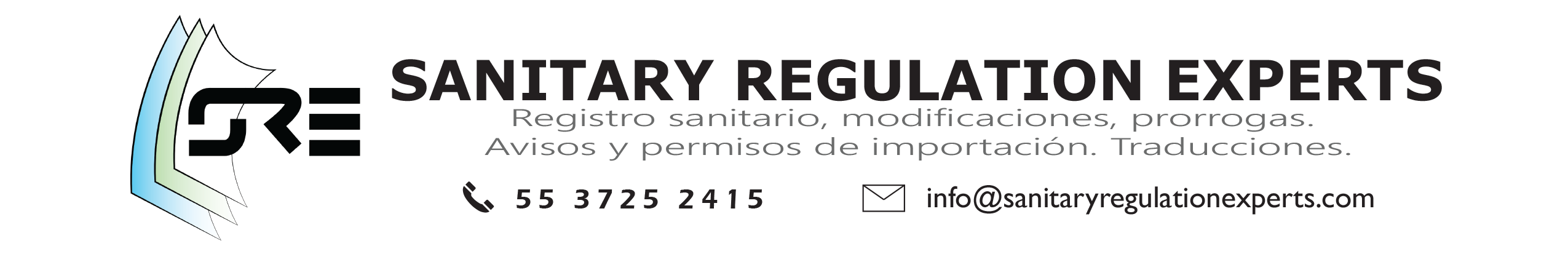 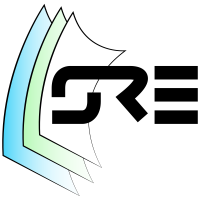 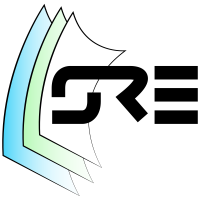 DEFINICIÓN
META
Indicación de uso
Tecnología
Uso comercial / Uso médico
         Exportación / Uso nacional


PARTICIPANTES
Fabricante
Importador
Distribuidor 
Titular / Responsable legal
Sitios de Investigación
Patrocinadores
Tipo de Autorización
Normatividad aplicable
Logística
Responsabilidades legales 
Responsabilidades regulatorias
Autorizaciones aplicables
Normatividad aplicable
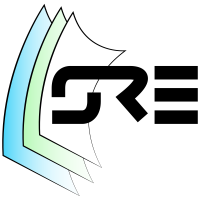 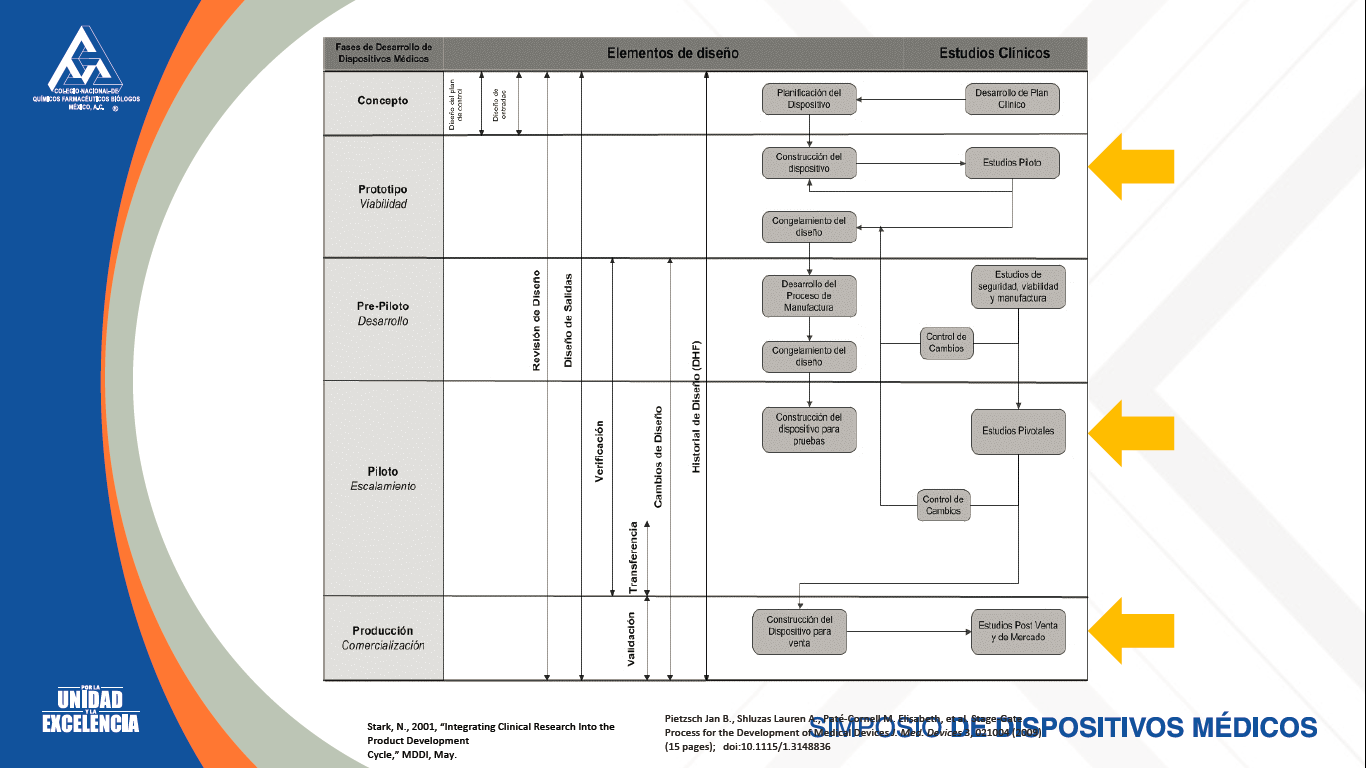 DOCUMENTO COFEPRIS
1. Ventiladores_Niveles_Madurez_Tecnol_gica_080520
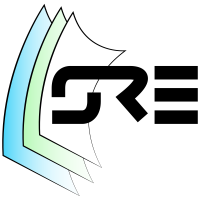 NORMATIVIDAD APLICABLE A DM
IEC 60601 = Pruebas eléctricas para DM
NOM-012 / ISO14155 / ICH E6 R2 = Investigación Clínica
ISO 62304 = Software para DM
NOM 241 / ISO 13485 = BPFs (GMPs)
FEUM / ISO 14971 = Manejo de Riesgos
ISO 62366 = Usabilidad 
NOM 137 = Etiquetado
NOM 240 = Tecnovigilancia
Estándares específicos por tipo de DM
NOMs MX específicas por tipo de DM
Reglamento de Publicidad de la LGS = Publicidad
ISO 80601-2-12:2020. Medical electrical equipment — Part 2-12: Particular requirements for basic safety and essential performance of critical care ventilators.
SEGURIDAD Y EFICACIA = CALIDAD
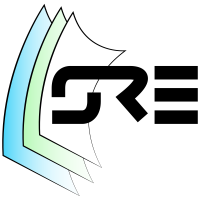 BUENAS PRÁCTICAS DE FABRICACIÓN
Conjunto de lineamientos y actividades relacionadas entre sí, destinadas a garantizar que los dispositivos médicos elaborados tengan y mantengan los requisitos de calidad, seguridad, eficacia, efectividad y funcionalidad para su uso.
Objetivo: contar con los requisitos que deben reunir los procesos, desde el diseño de la instalación, desarrollo, obtención, preparación, mezclado, producción, ensamblado, manipulación, envasado, acondicionamiento, estabilidad, análisis, control, almacenamiento y distribución de los dispositivos médicos comercializados en el país, por el tipo de insumo de que se trate; y tiene por objeto asegurar que éstos cumplan consistentemente con los requerimientos de calidad y funcionalidad para ser utilizados por el consumidor final o paciente.
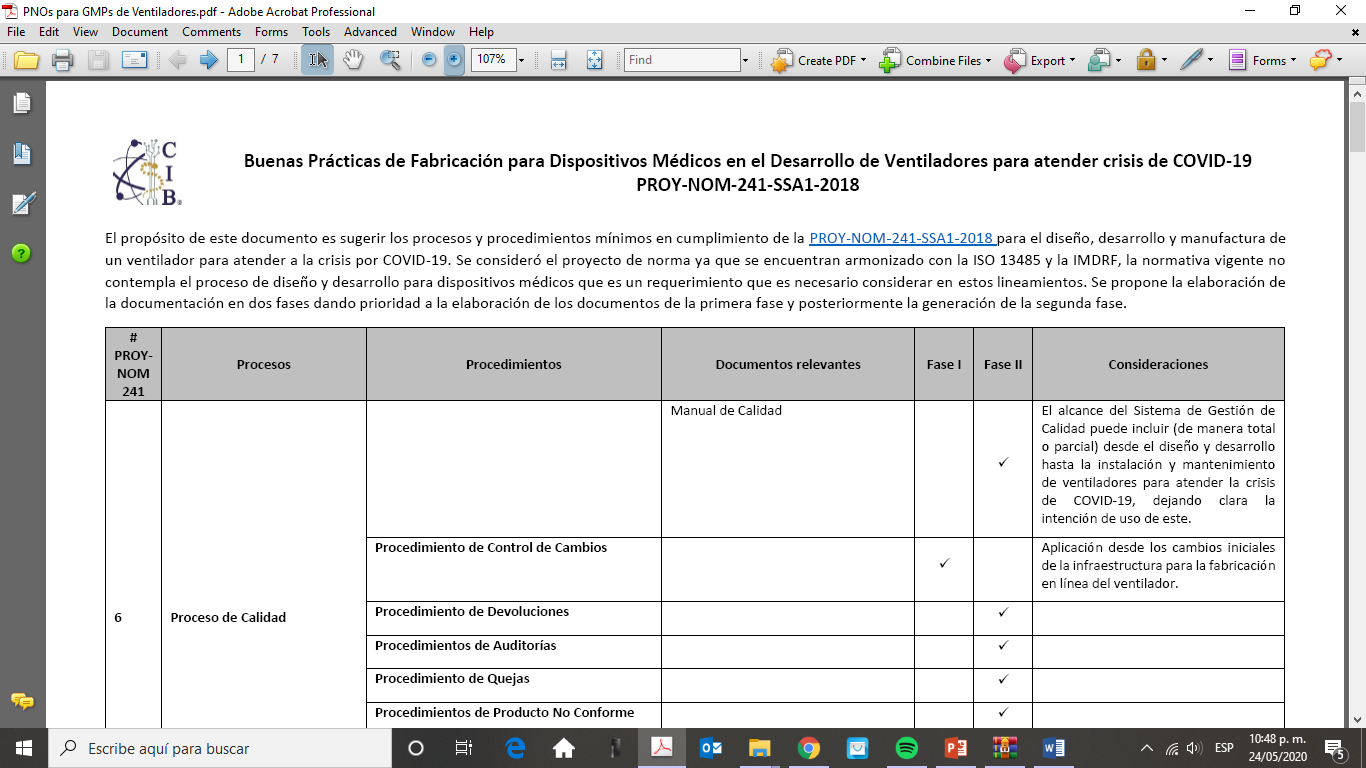 Guía desarrollada por el Colegio de Ingenieros Biómédicos
Guía recomendada por COFEPRIs
23 PNOs
Certificado de Buenas Prácticas de Fabricación
Documento que autoriza la fabricación de Dispositivos Médicos, emitido por COFEPRIS
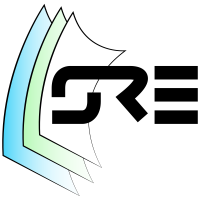 DOCUMENTACIÓN REGULATORIA
Procedimientos
Protocolos
Reportes
Bitácoras
Instrucciones de Trabajo
Bibliografía
Especificaciones
Registro Sanitario
Documento que autoriza la comercialización / uso de un dispositivo medico, emitido por COFPEPRIS
Procedimiento especial por COVID19
Renovar cada 5 años
Tecnovigilancia
Actualizaciones
Documentos Legales
Ficha técnica 
IFU / Manual
Composición /configuración /components / materiales
Proceso de fabricación
Información del Empaque
Reportes de Laboratorio
Procesos de Limpieza
Certificado de product terminado
Estudios Clínicos
Biocmompatibilidad
Estabilidad
Aviso de funcionamiento
Responsable Sanitario
Permisos de publicidad
Unidad de Tecnovigilancia
Responsable de Tecnovigilancia
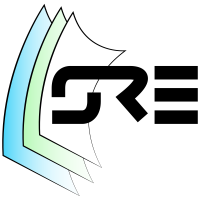 LINEAMIENTOS ESPECIALES COVID19
Disposiciones para la adquisición y fabricación de ventiladores, durante la emergencia de salud pública por coronavirus 2019 (COVID-19)
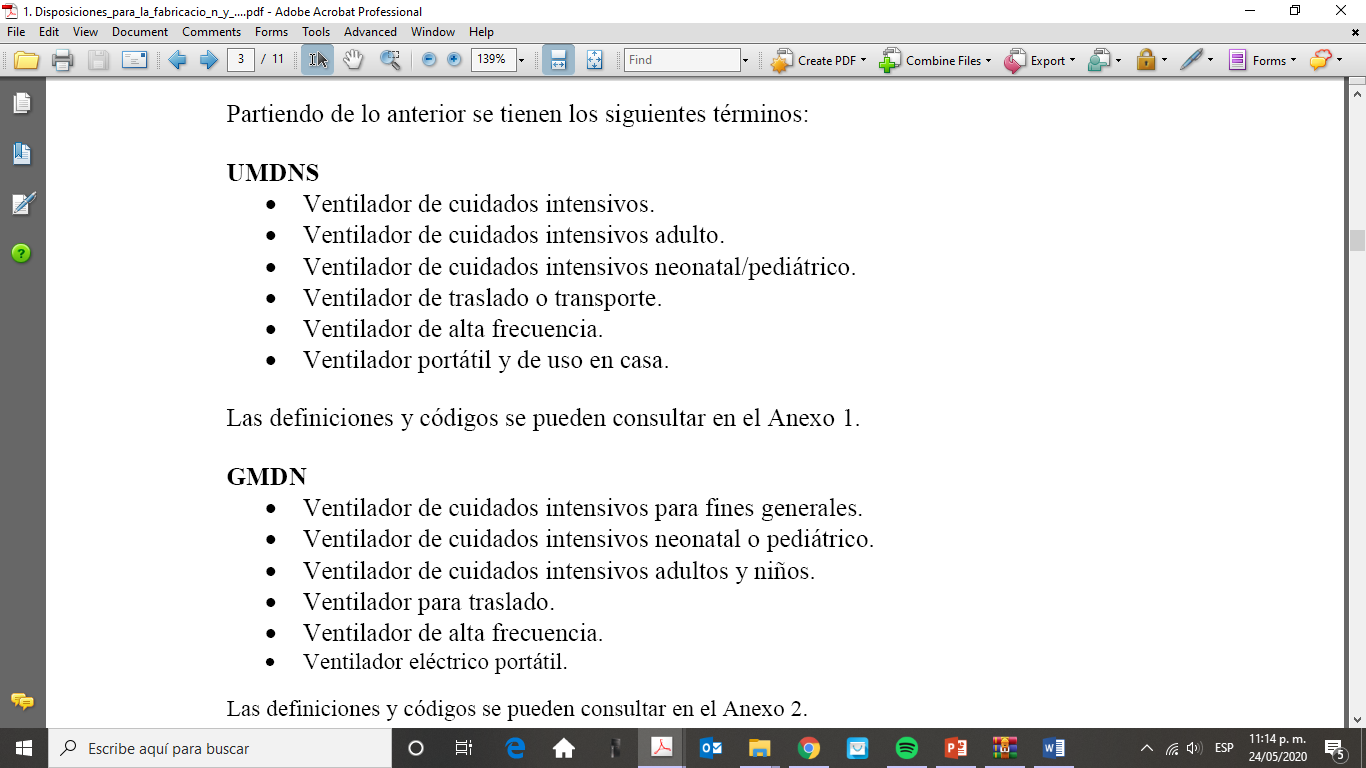 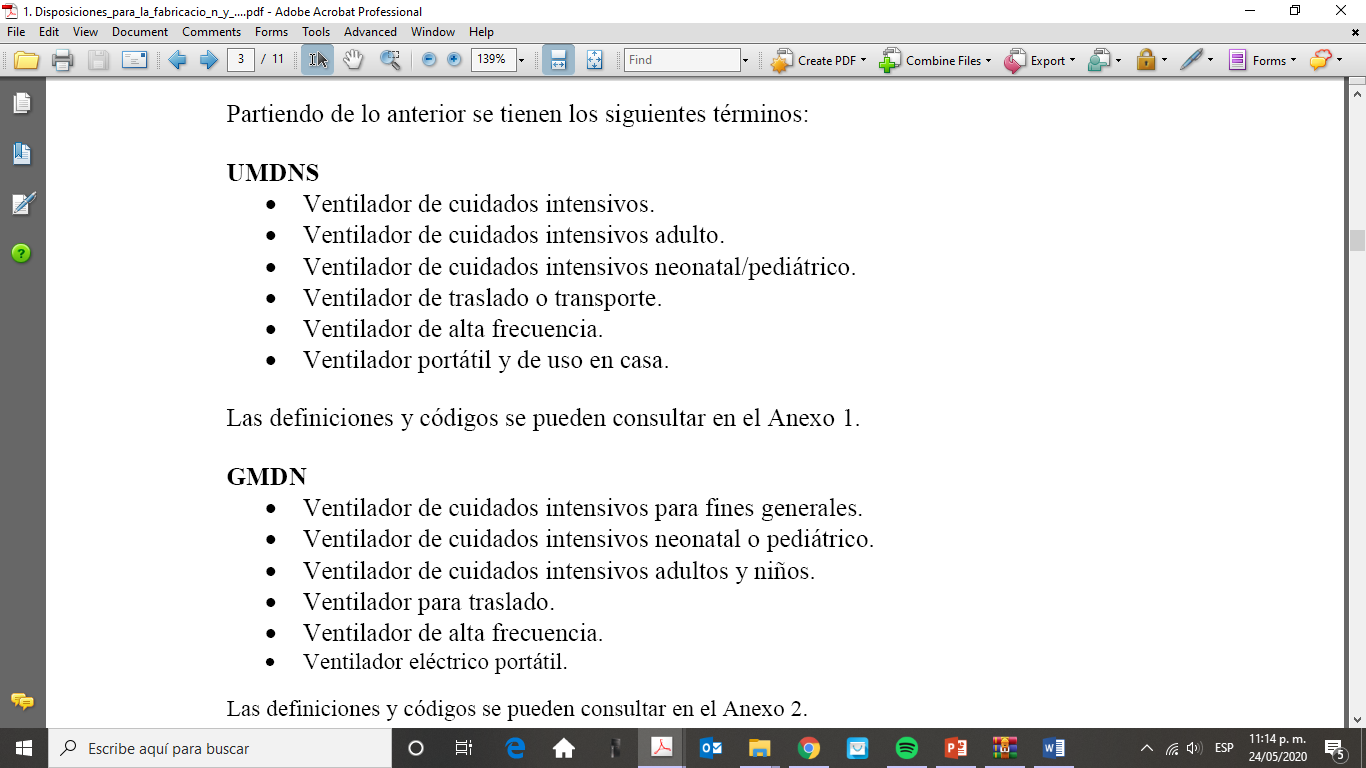 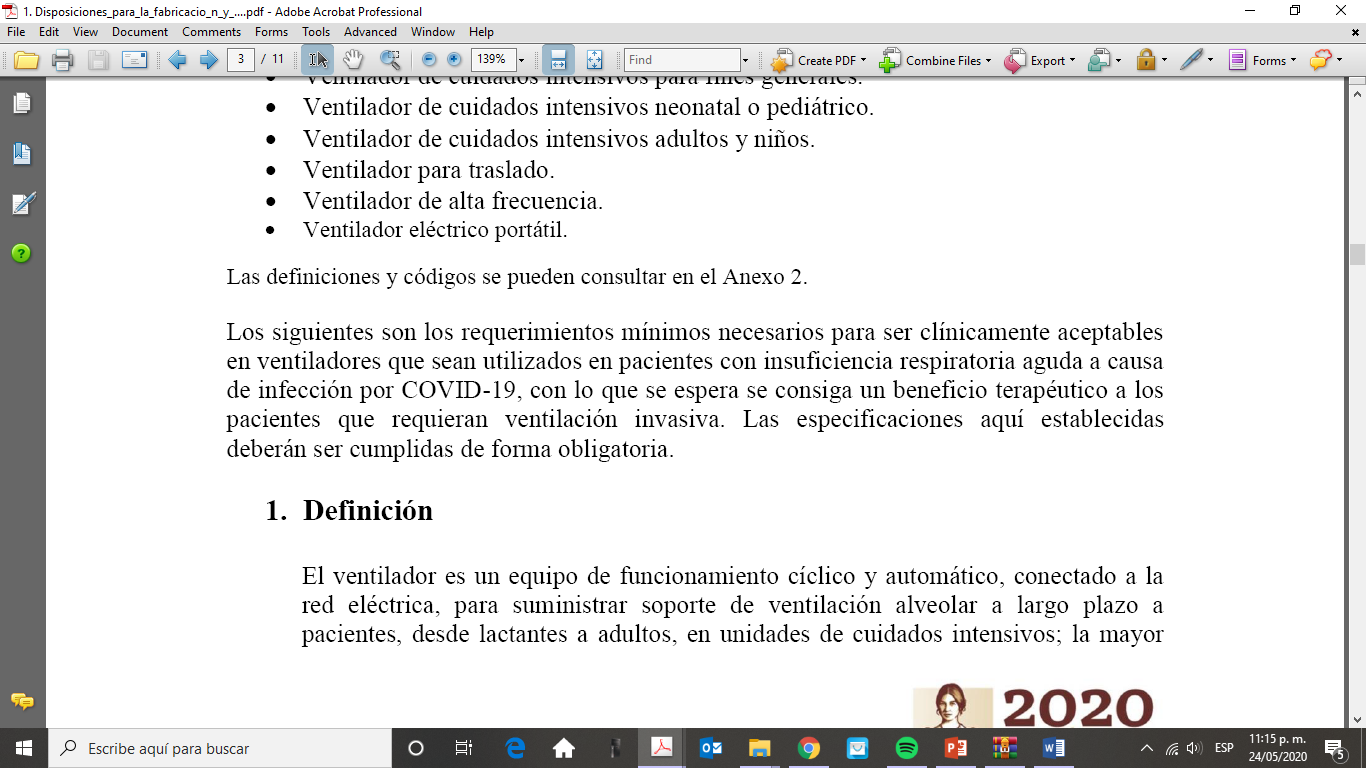 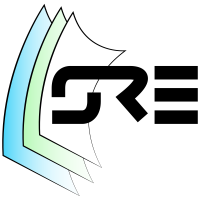 LINEAMIENTOS ESPECIALES COVID19
2. Ventiladores_Flujos_Autorizaci_n_080520
3. DIAgFLUJOS_Puntos_de_contacto_080520
4. L_mina_Cheklist_DM_080520
Flujo paralelos para obtención de autorizaciones temporales y posteriormente ostentar a autorizaciones permanentes.Incluye puntos de contacto de cada entidad
Adicional hay una checklist general de procesos, checklists y plantillas
5. Pruebas_en_Pulm_n_080520
6. Prueba_en_Animales_080520
7. PNOs para GMPs de Ventiladores
8. Ventiladores__lineamientos_disen_o_080520  NIVEL 6
9. Ventiladores_Escalabilidad_080520
Protocolos propuestos para pruebas en cerdo y pulmón
Fabricación
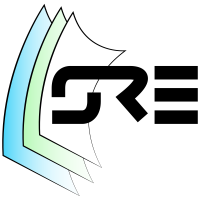 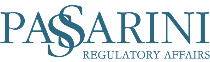 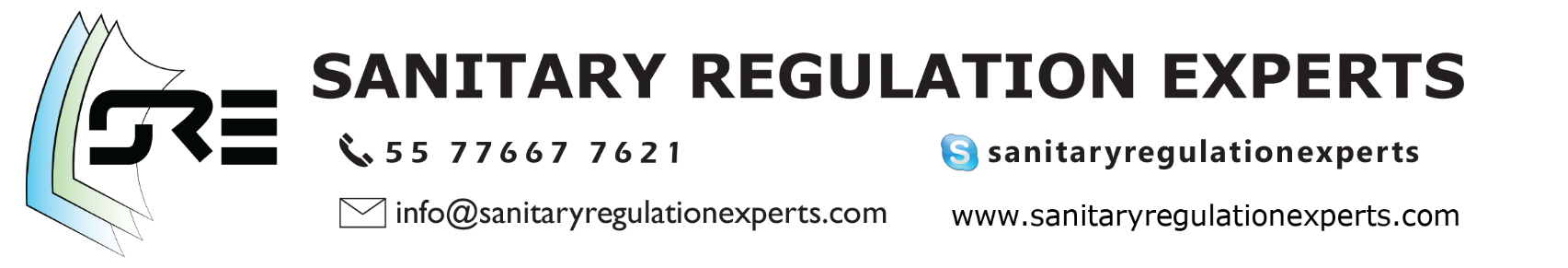 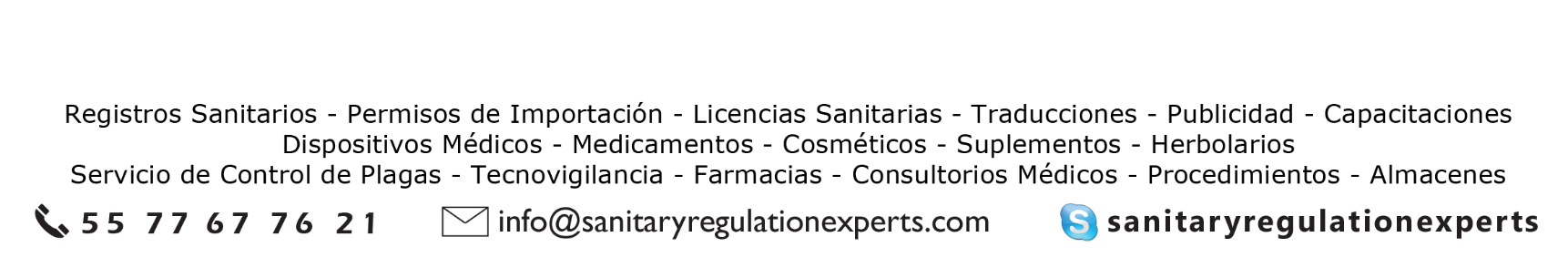 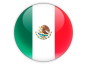 www.sanitaryregulationexperts.com
Mayo 2020